Детска градина „Слънце“
слънчев дом за всяко дете!
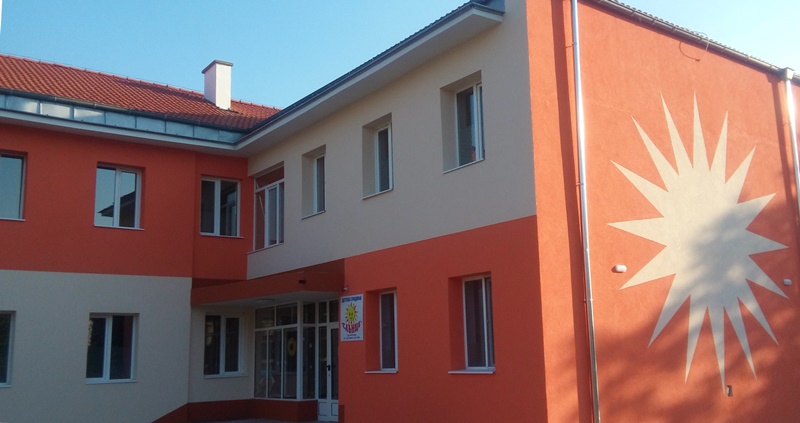 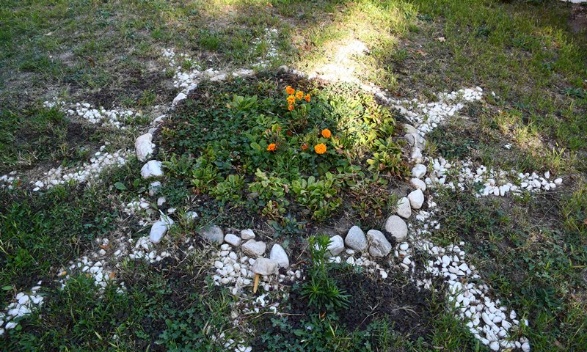 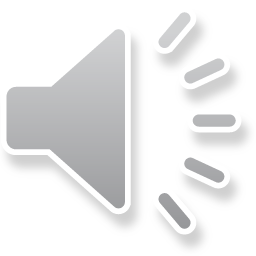 Преди ремонта
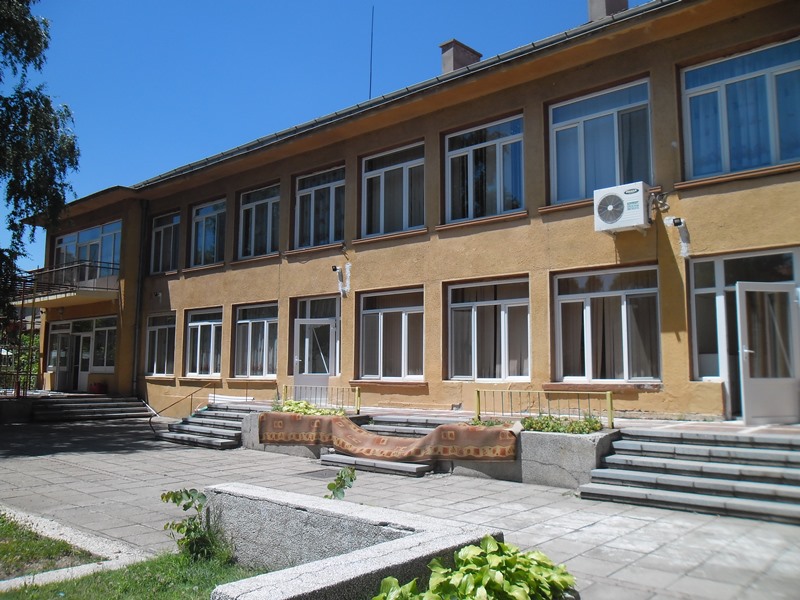 Детска градина „Слънце“ е открита през 1964 година. 
През годините е имало много промени. 
Днес детската градина функционира с 12 групи в 5 сгради.
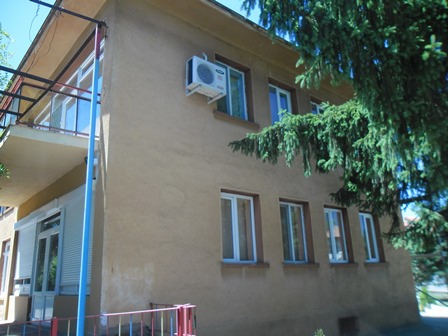 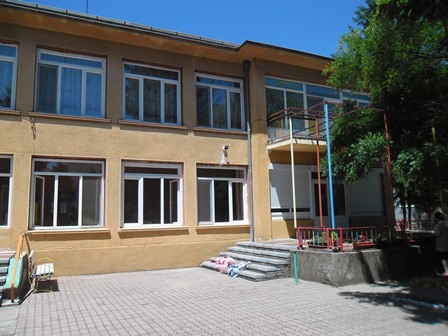 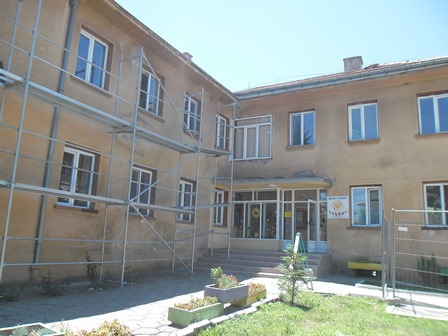 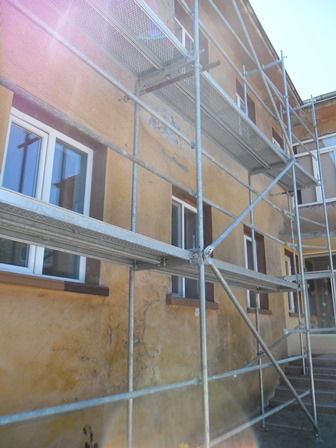 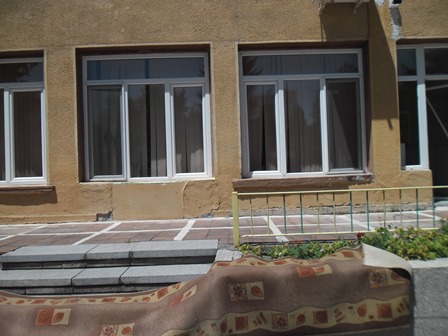 „ Тук в тази сграда ний живяхме.Играхме, учихме и пяхме.И за по – добър уют тайно си мечтахме.
Промяната
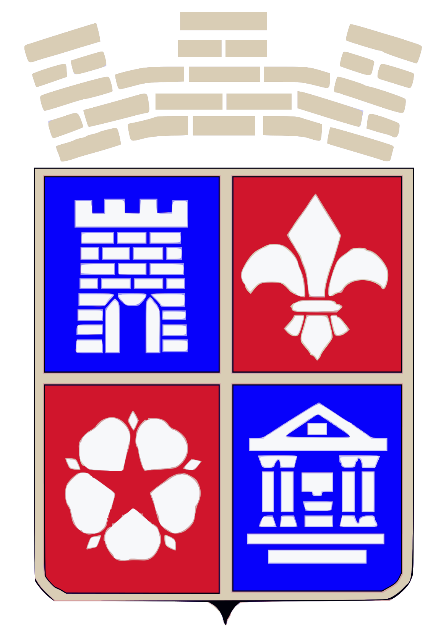 За да стане мечтата ни реалност ни помогнаха 
Община Кюстендил и фирма „ Булплан Инвест”  ООД.
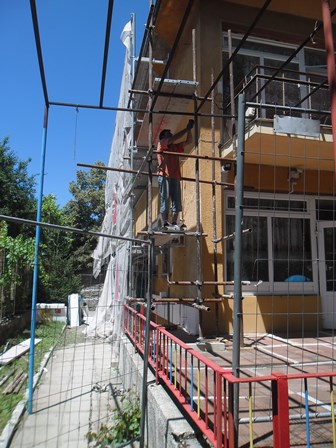 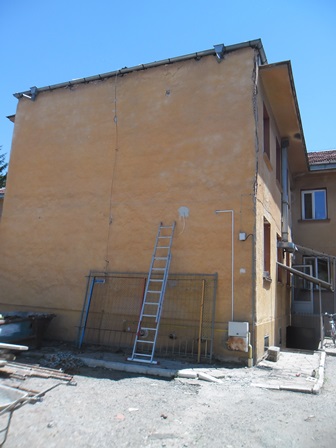 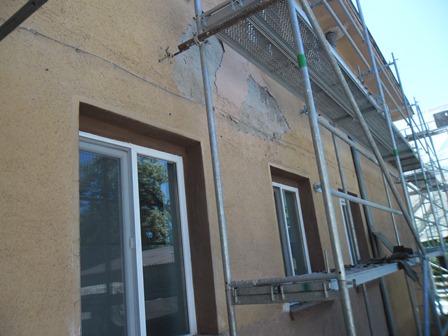 През лятото на 2017 г. се извърши основен ремонт на сградата на ДГ " Слънце", намираща се на ул. " Цар Симеон".
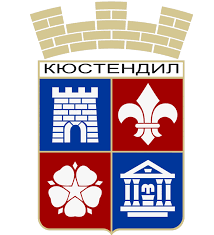 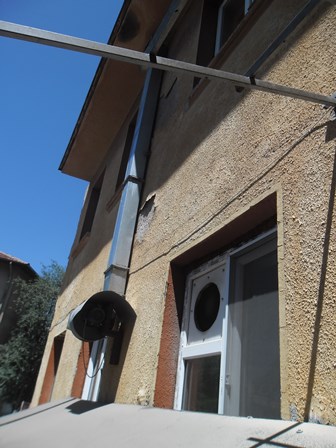 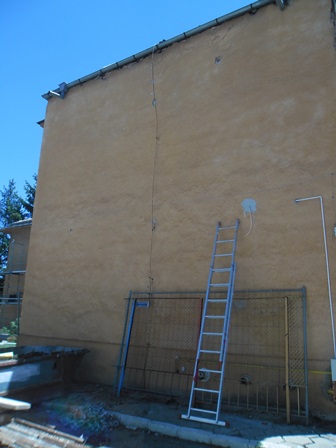 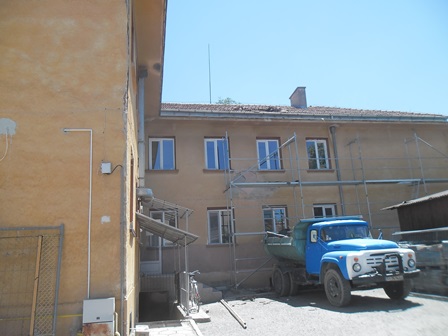 Реконструкция и обновяване
Участници – строители, родители, деца и персонал
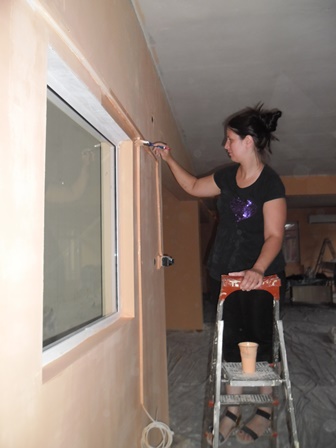 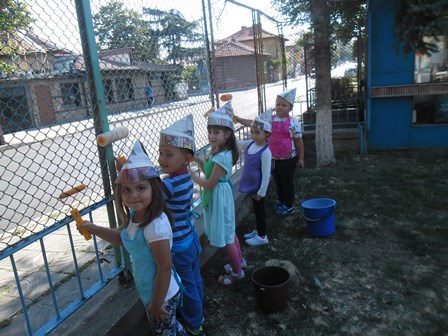 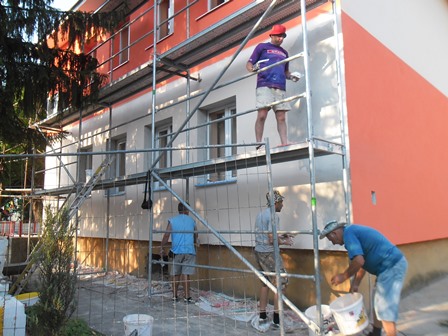 Реконструкция и обновяване
Майстори строители
трудиха се без умора
за да грейне градината ни нова.
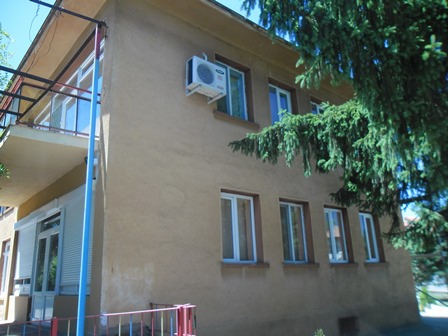 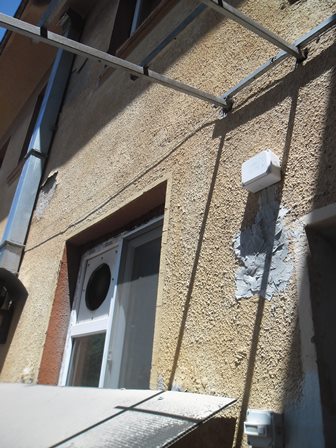 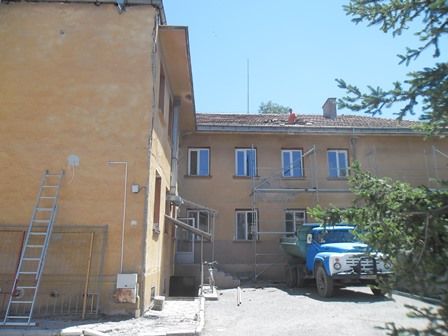 Реконструкция и обновяване
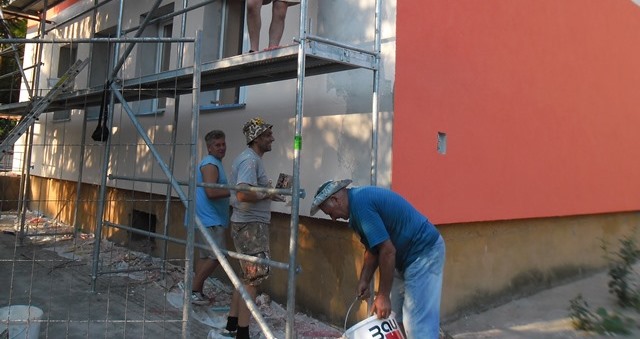 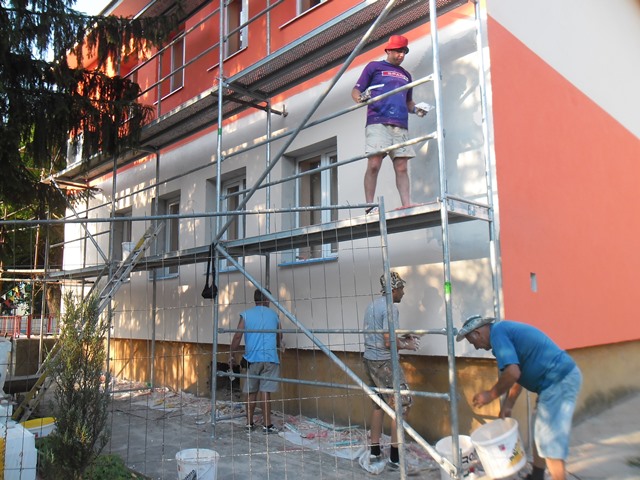 Те работиха с мерак, няма как
затова са всепризнати
майстори в своите занаяти
и от всички предпочитани
уважавани и почитани.
Реконструкция и обновяване
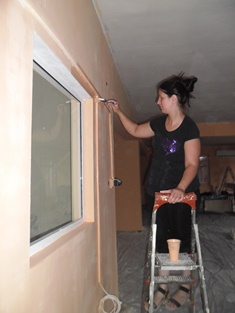 Помогнаха и нашите родители
И заедно с любимите строители
Трудиха се от зори
За децата ни добри.
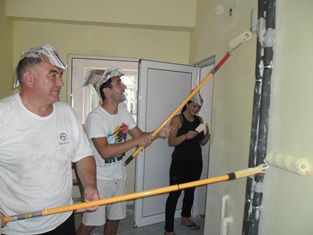 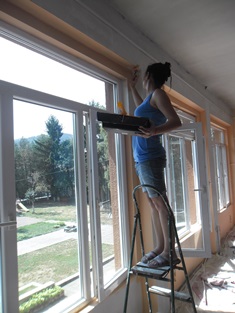 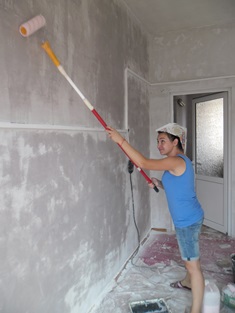 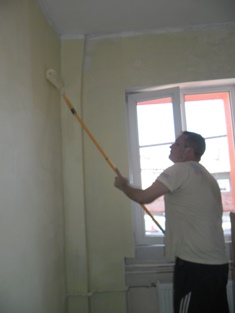 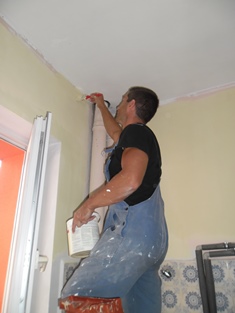 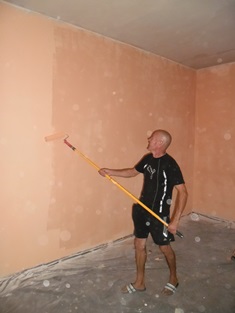 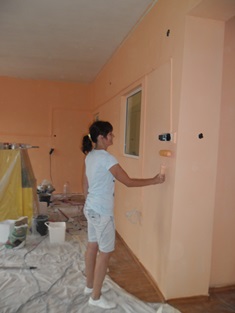 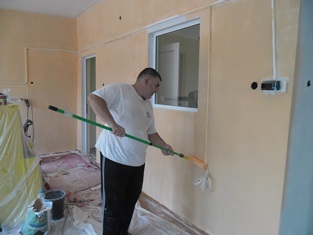 Реконструкция и обновяване
А децата не чакат на готово
а грабнаха четка и бои
и забравиха за детските игри.
За тази детска акция
Е нужна с майсторите консултация.
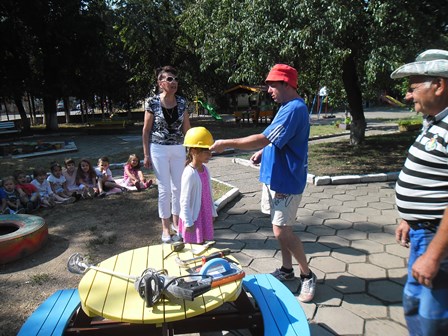 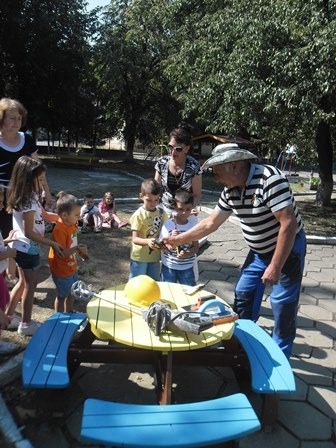 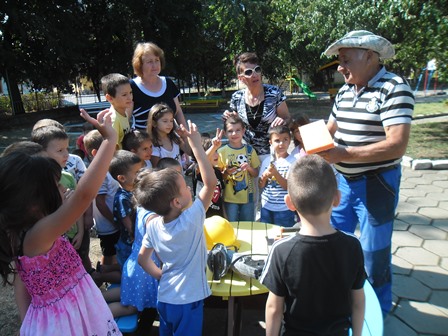 Реконструкция и обновяване
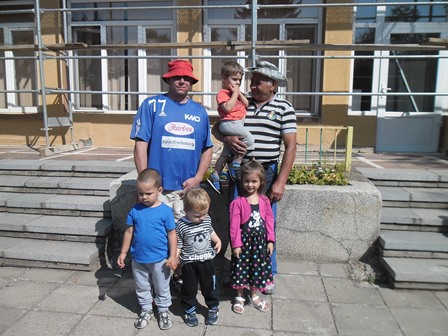 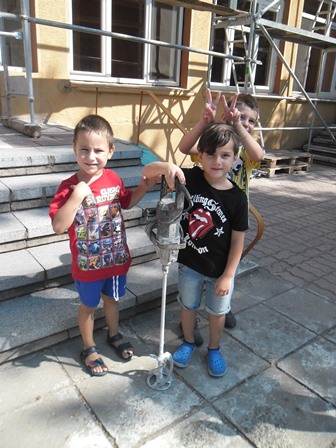 Децата от групите участват в ремонтните дейности по свои своеобразен начин, а именно: научават интересни факти за професията на строителя и  оказват съдействие по почистване на двора след ремонта.
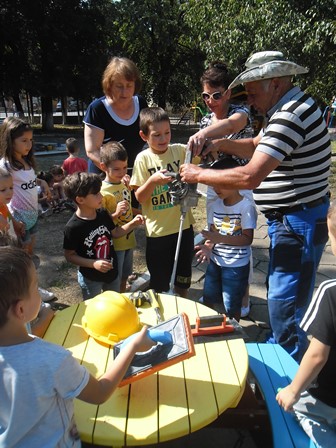 Реконструкция и обновяване
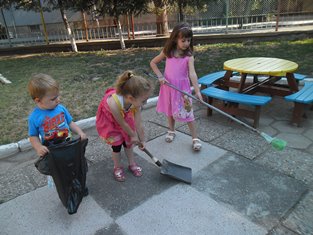 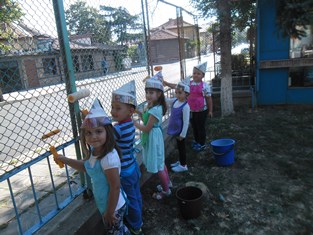 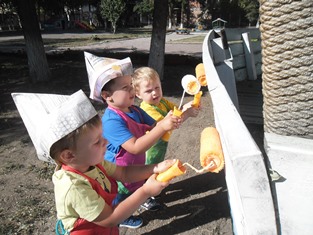 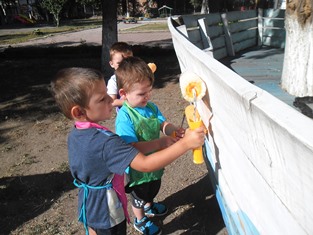 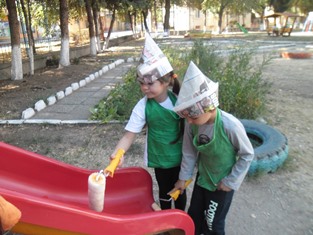 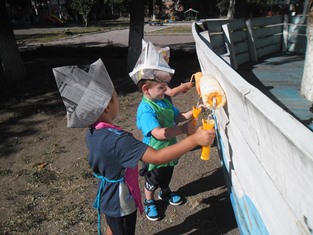 Ние децата ще спазваме правилата
и слънчевата ни градина 
ще бъде винаги красива.
Чакат ни прекрасни и щастливи дни
В този рай на детските мечти.
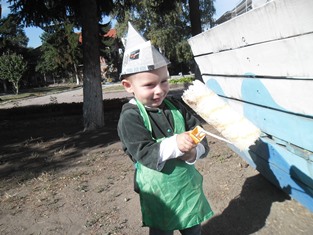 Реконструкция и обновяване
Незабравими спомени ще остави в тях срещата със строителите, които правят детската ни градина красива.
Та нали тя е наш втори дом?!
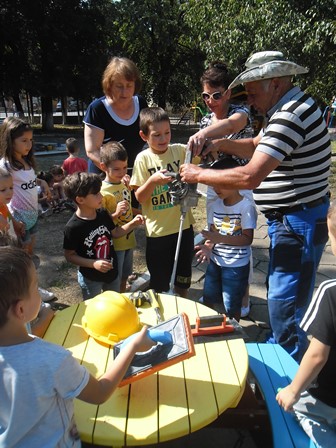 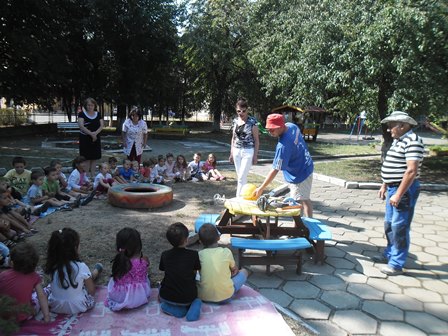 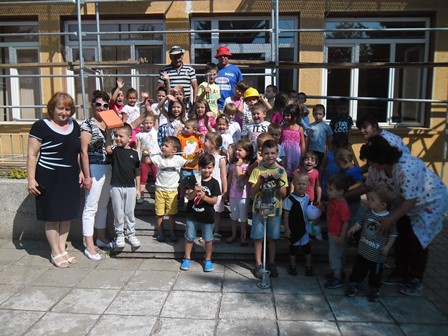 Чака ни нашата
детска градина.
Ето ни идваме,
цяла дружина!
В очакване на новия дом
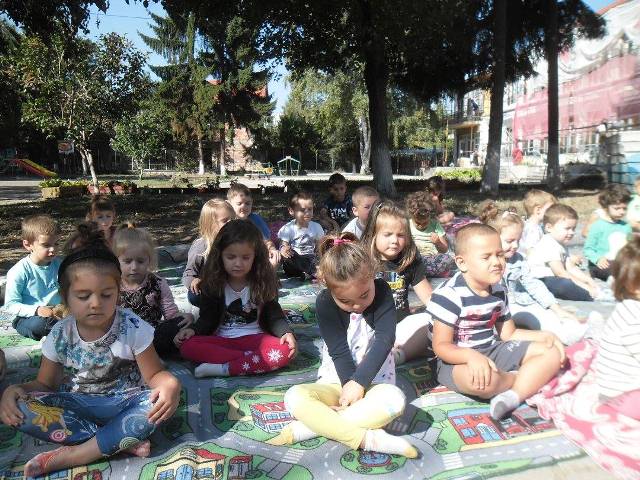 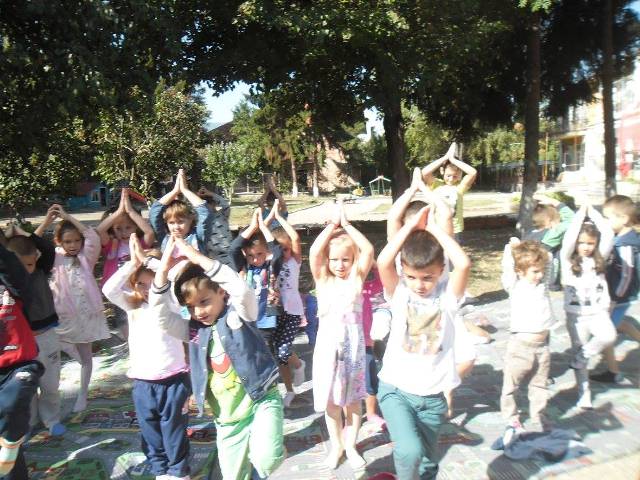 В очакване на новия дом
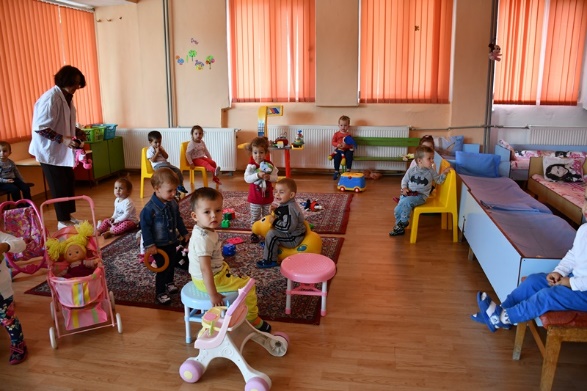 С мънички стъпки
ситним в редици.
Утре ще бъдем
и ний ученици.
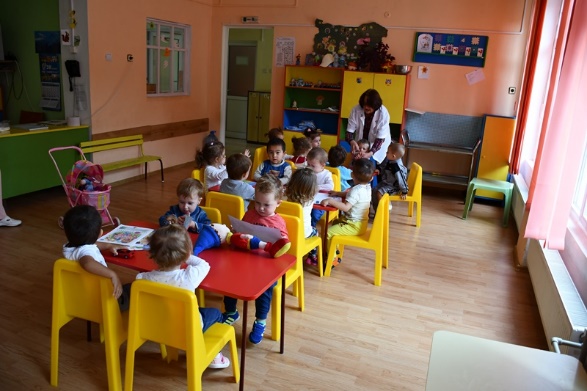 В очакване на новия дом
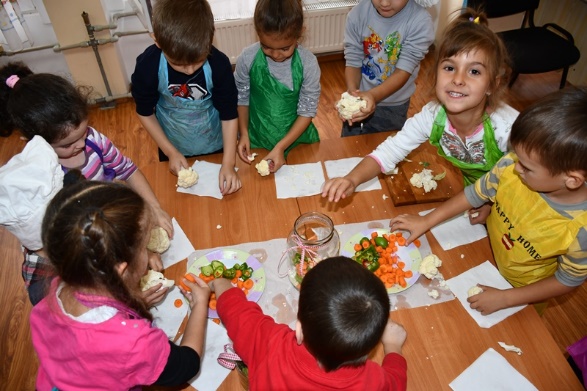 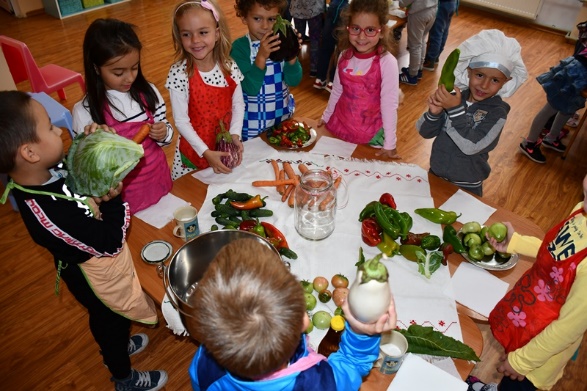 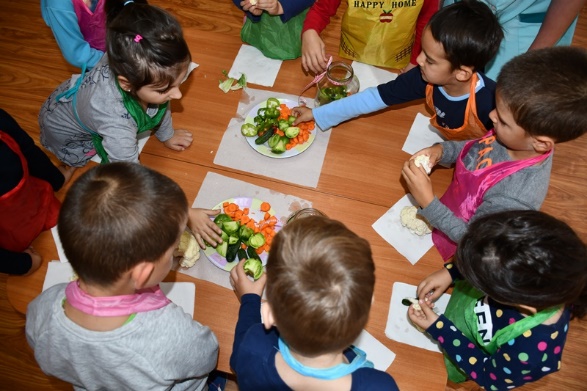 Но още е рано,
имаме време,
преди да пораснем
и ние големи.
В очакване на новия дом
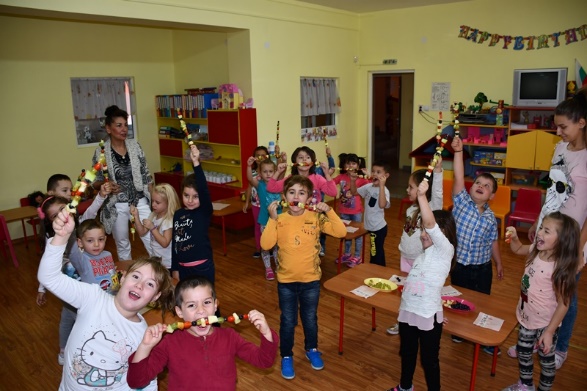 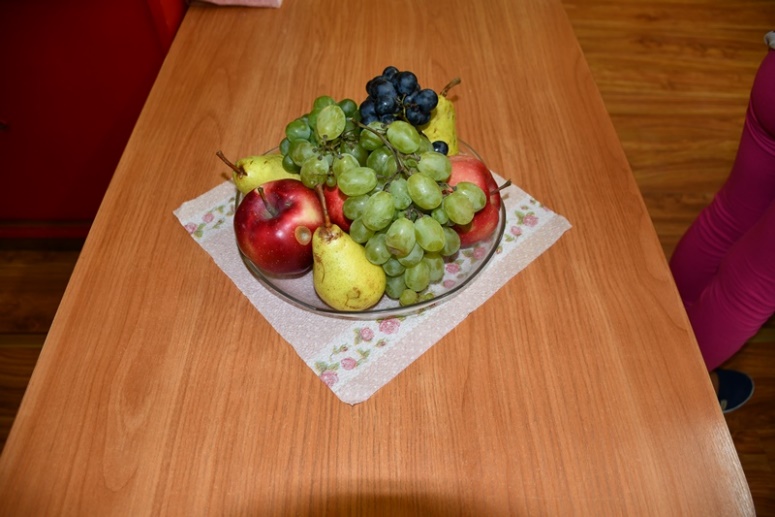 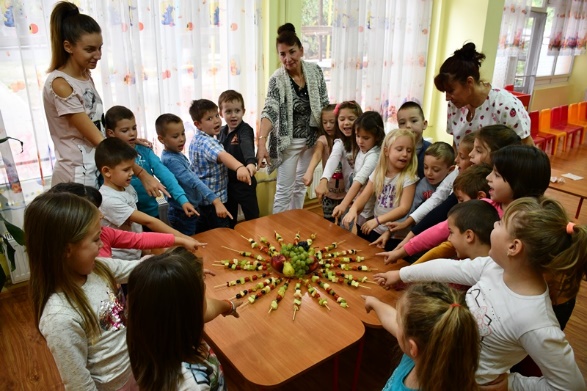 Тук ще намерим
игри и подслон.
Градината детска
е наш втори дом.
Благодарим!
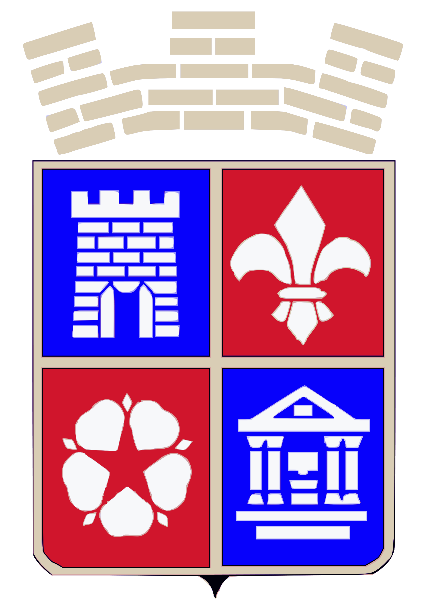 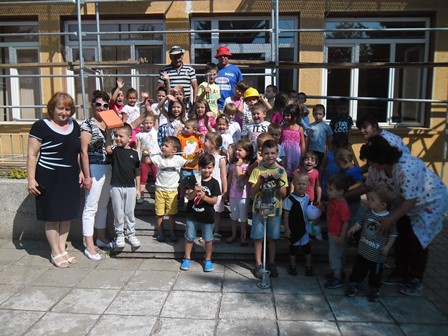 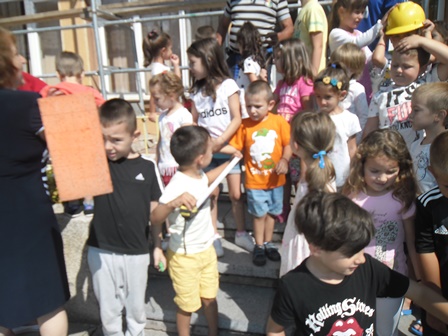 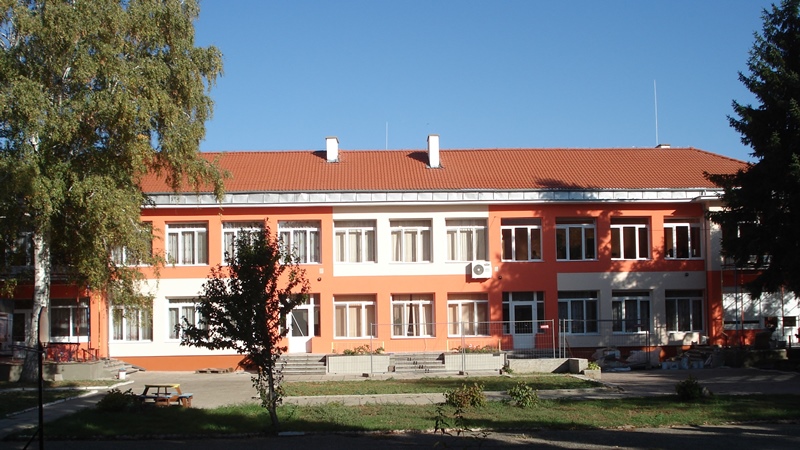 Благодарим!
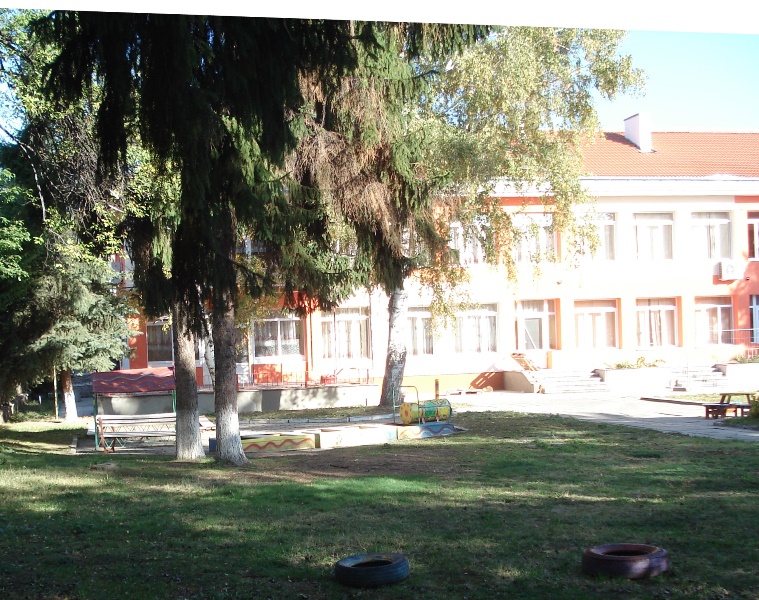 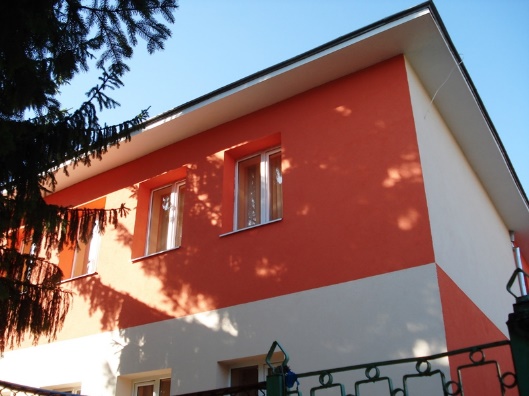 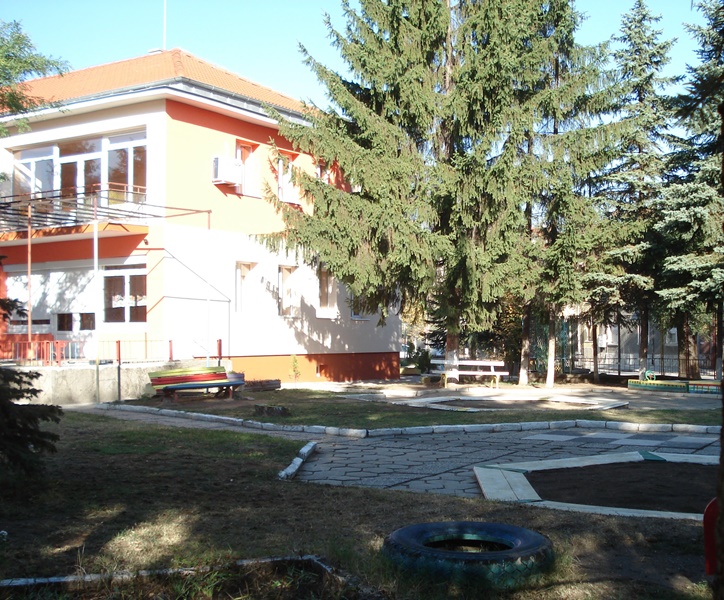 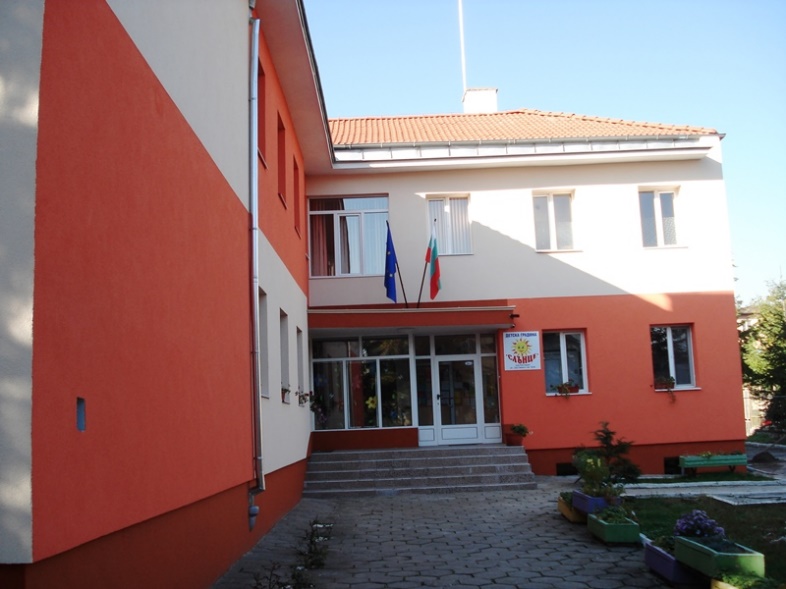 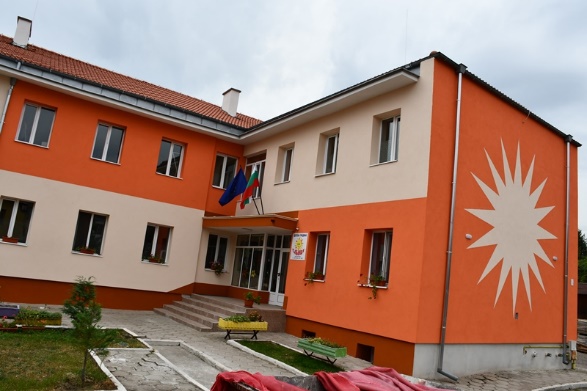 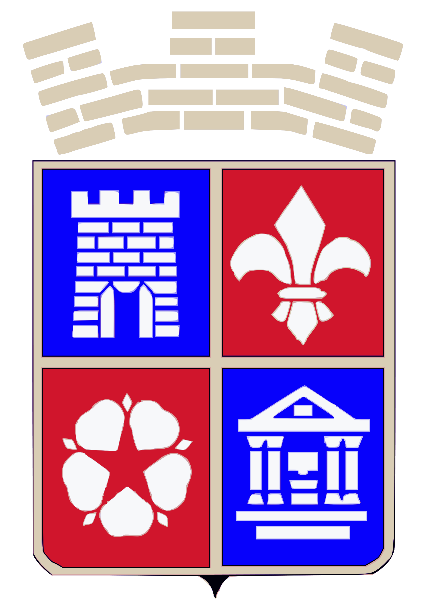 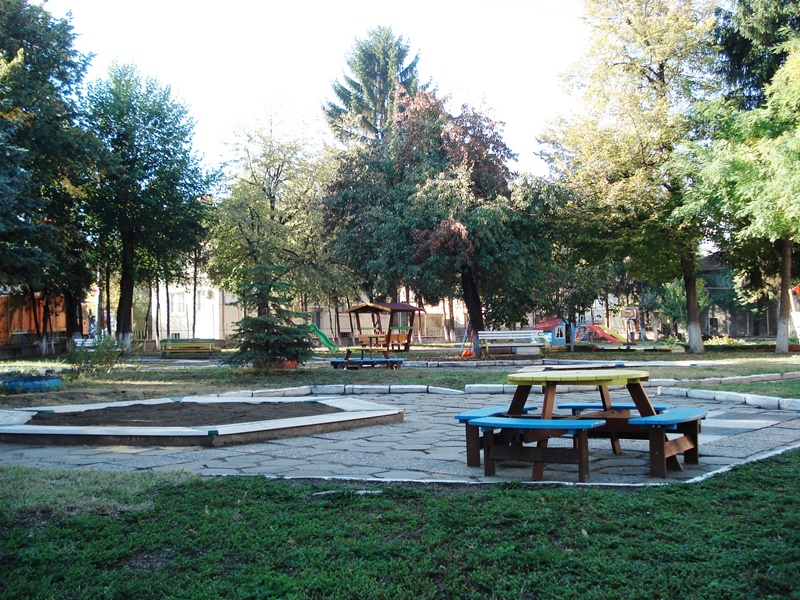 Детска градина „ Слънце“ – слънчев дом на всяко дете
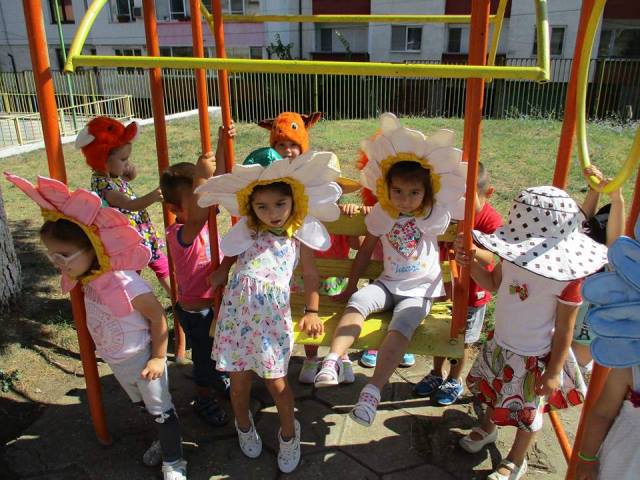 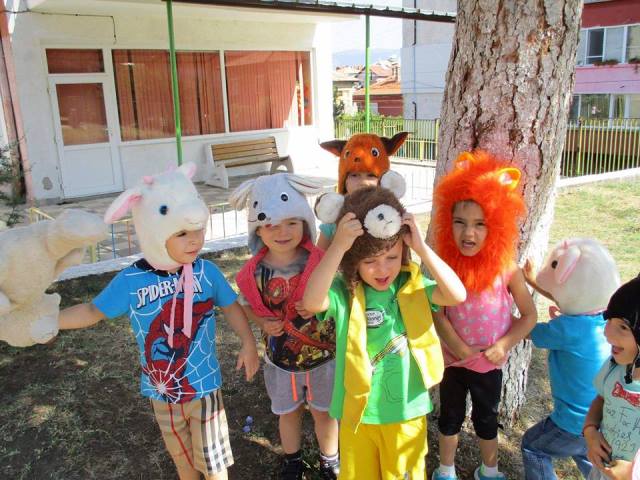 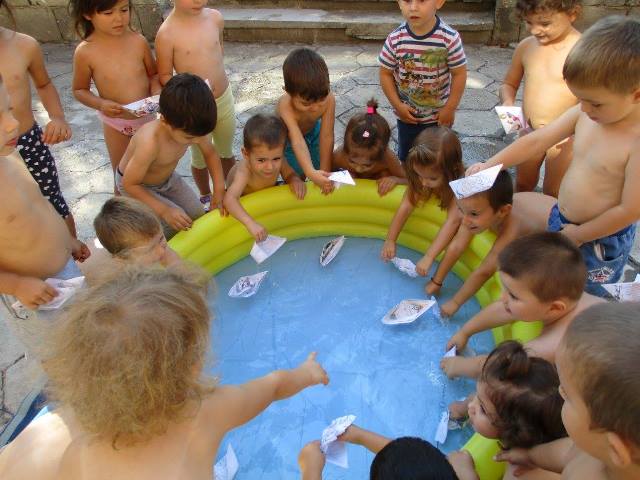 На карнавала на мечтите:
вълшебство, прелест, красота...
От радост сияят душите,
там всичко блести в светлина.
Детска градина „ Слънце“ – слънчев дом на всяко дете
Тук детето се чувства щастливо, разбирано и подкрепяно.
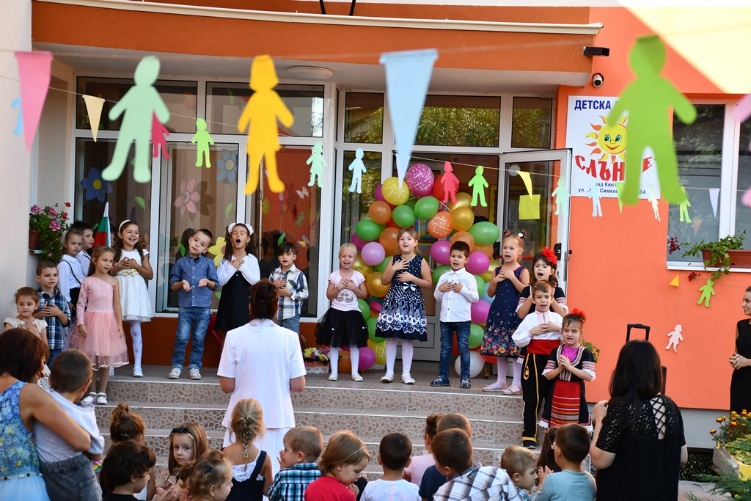 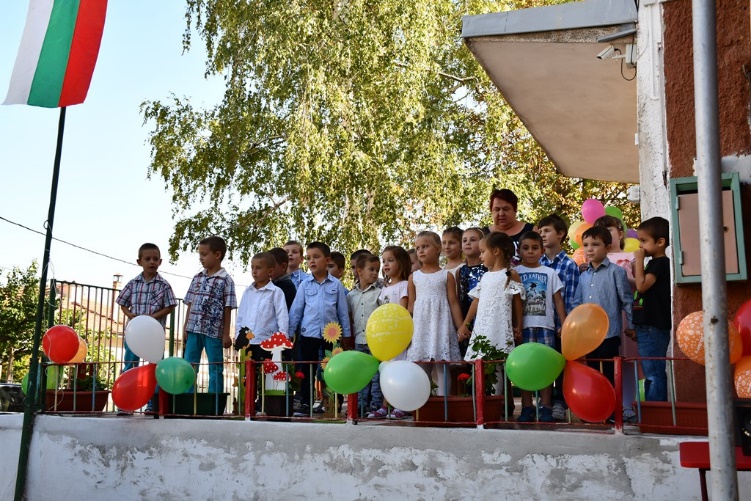 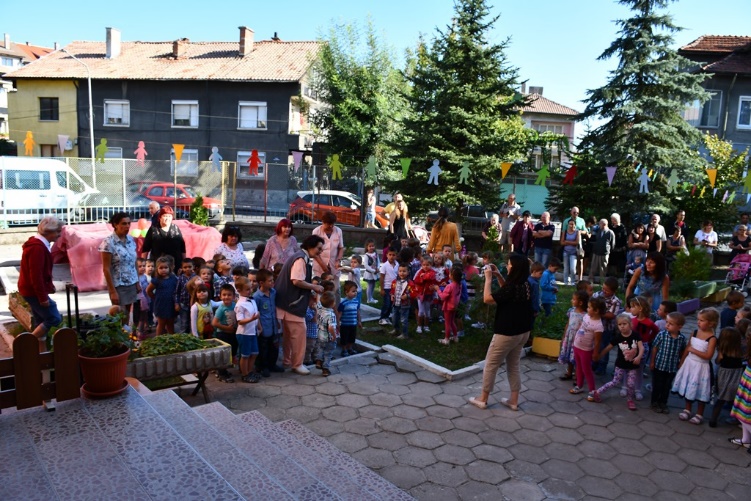 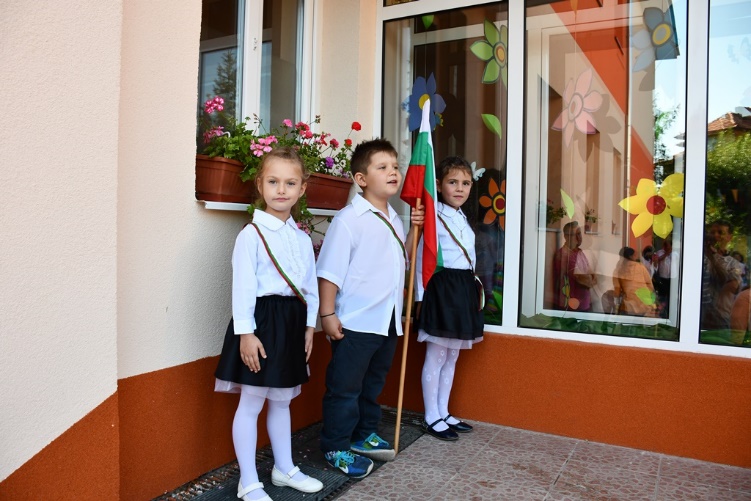 Детска градина „ Слънце“ – слънчев дом на всяко дете
Елате при нас: 
Незабравими са игрите, песните и танците в групата.
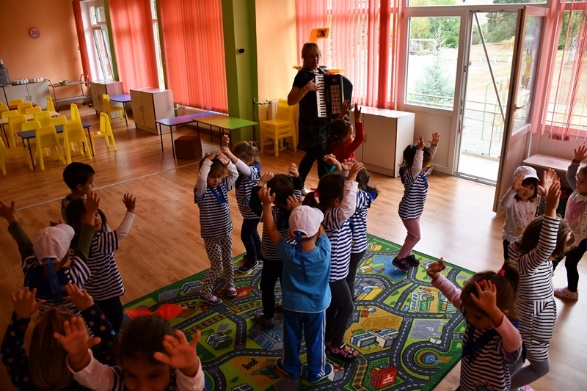 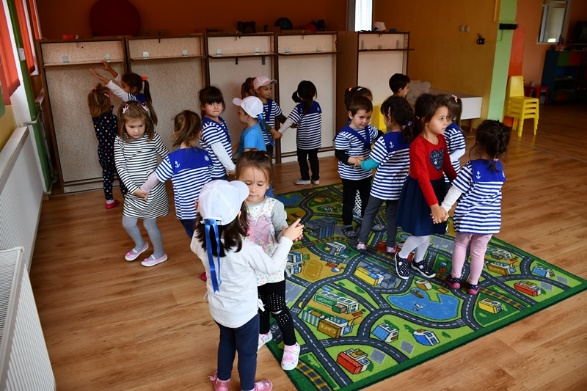 Детска градина „ Слънце“ – слънчев дом на всяко дете
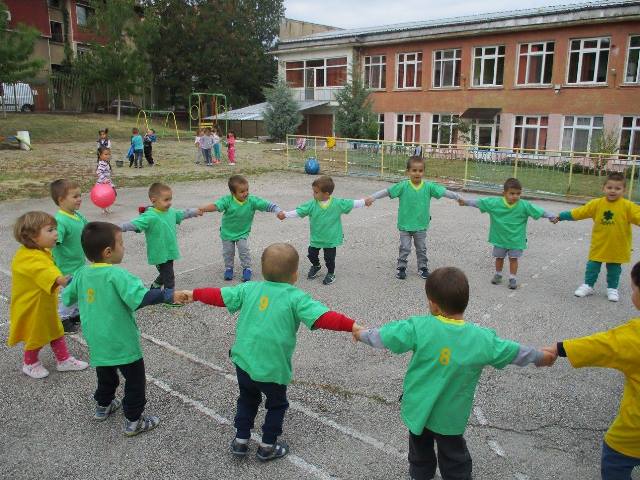 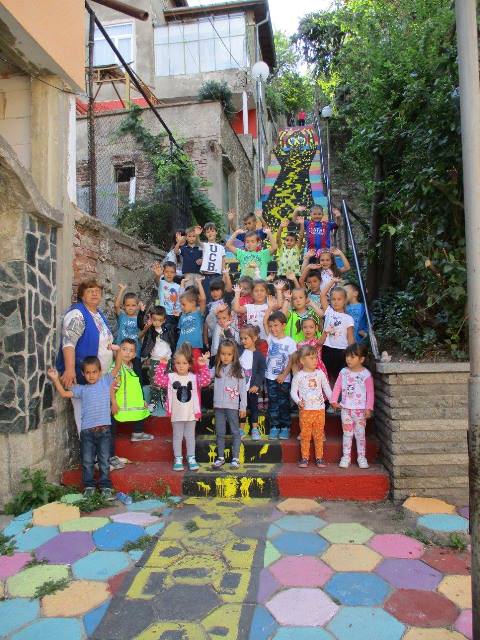 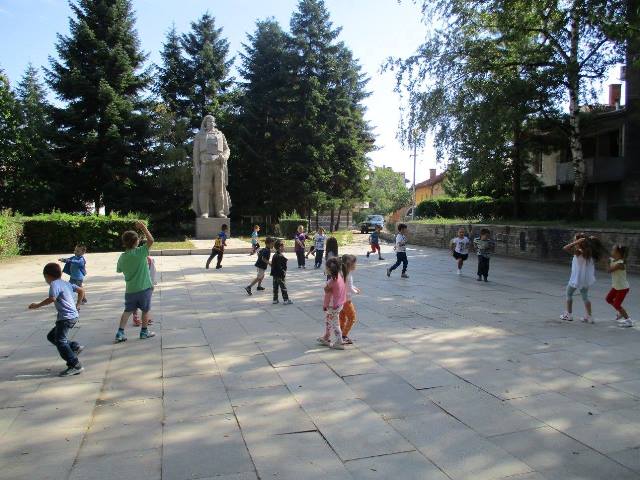 Приятелство в детската градина:	
Приятелство мое, какво си?
На двора безгрижна игра?
Общ път под крачетата боси,
в ливадите глъчка събрал?
Детска градина „ Слънце“ – слънчев дом на всяко дете
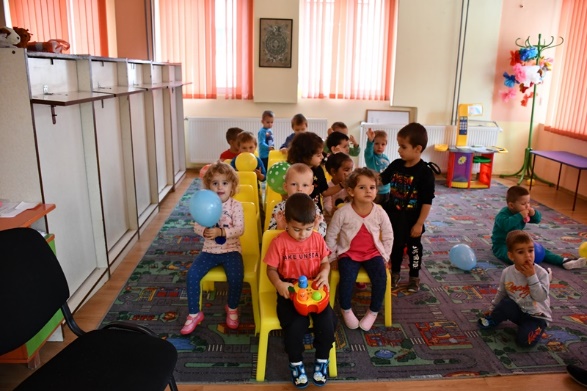 Ние сме: здрави, бързи, смели 



растем и се учим здрави, бързи и смели.
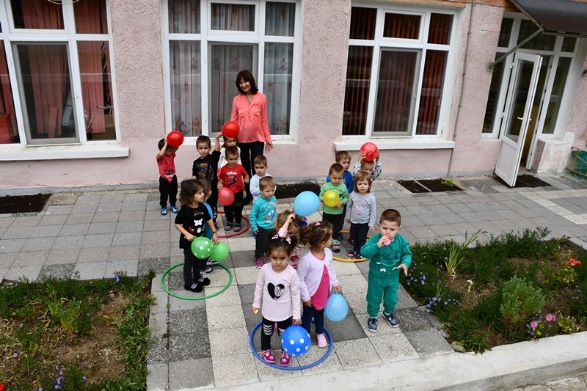 Детска градина „ Слънце“ – слънчев дом на всяко дете
Учим: букви, цифри и книжки.
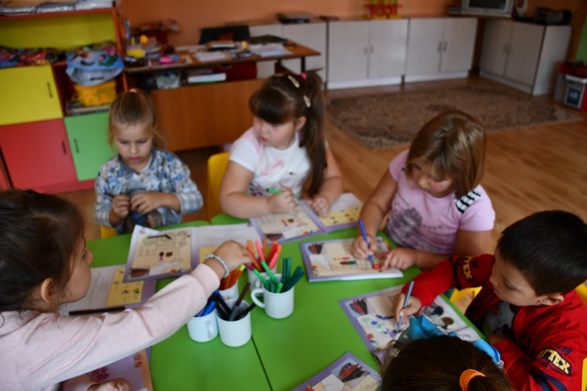 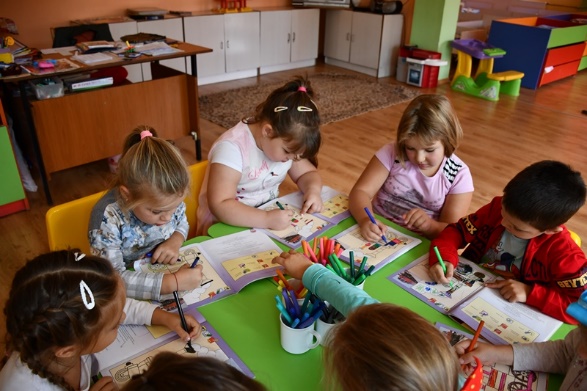 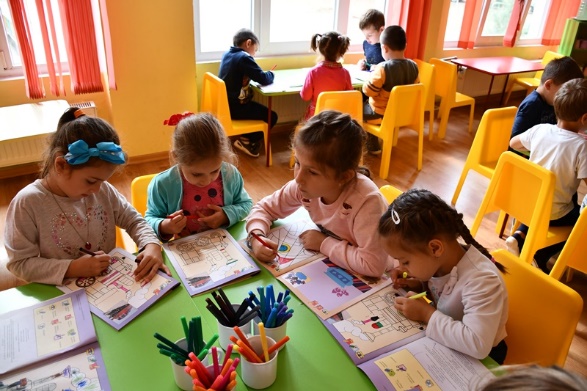 Детска градина „ Слънце“ – слънчев дом на всяко дете
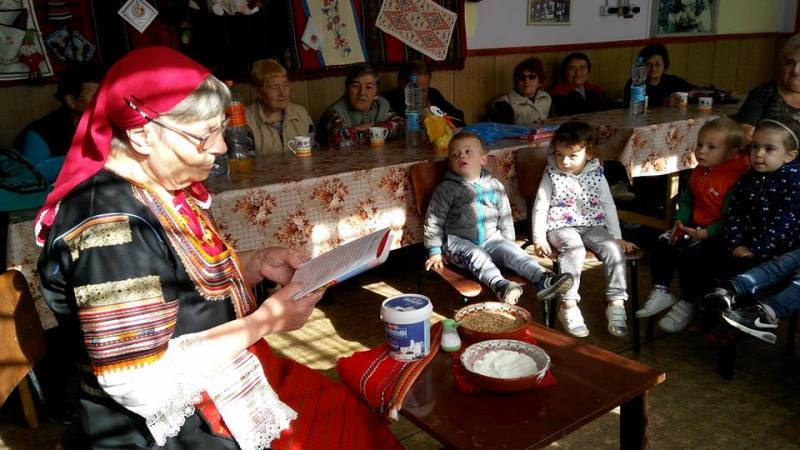 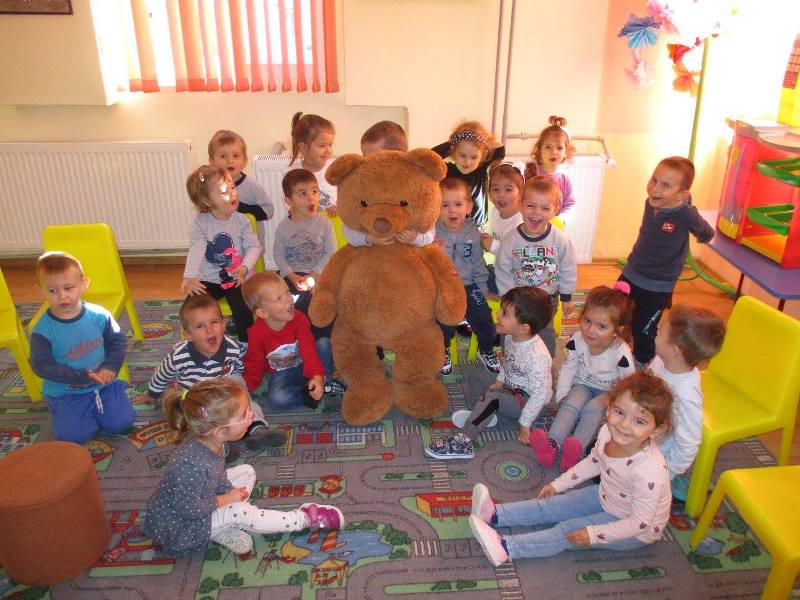 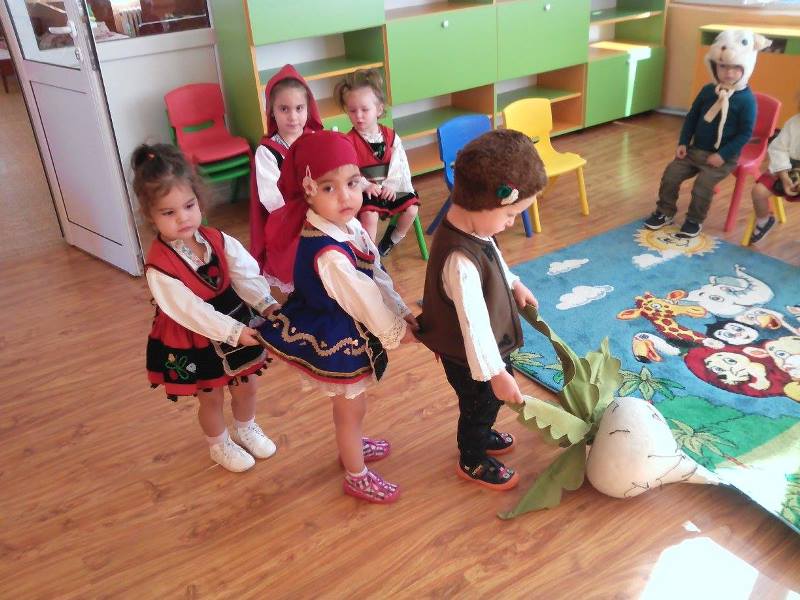 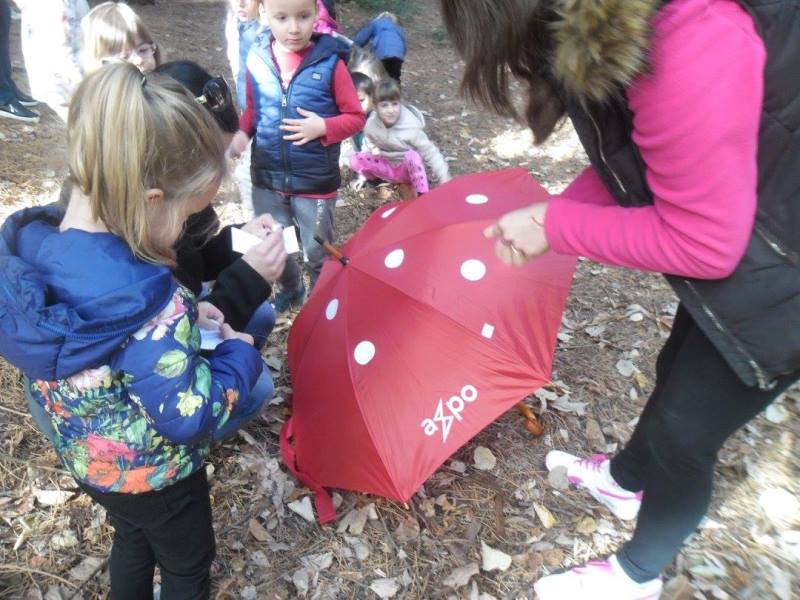 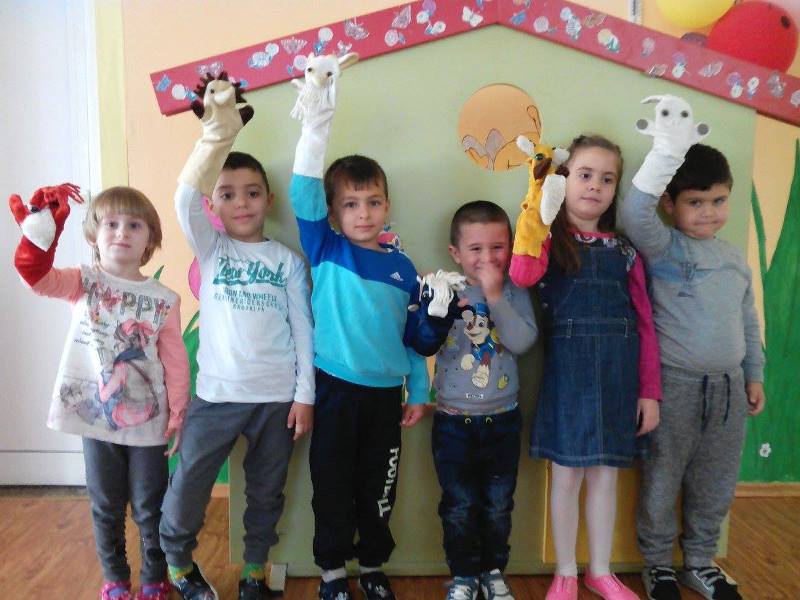 Весело играем, чудни приказчици знаем
Детска градина „ Слънце“ – слънчев дом на всяко дете
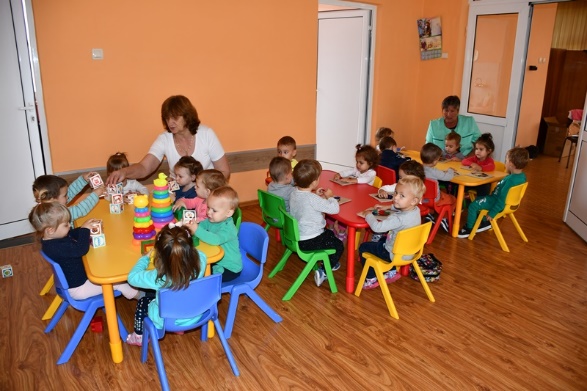 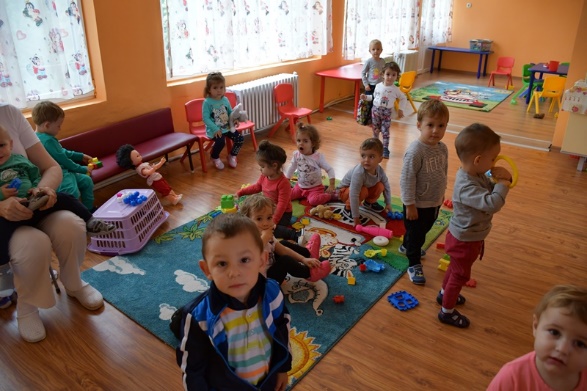 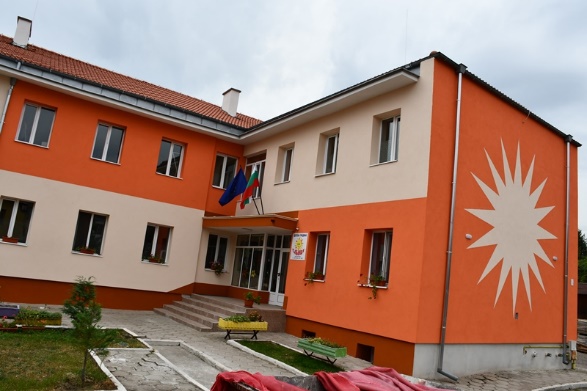 Есента посрещаме в новия дом:
Жълто, оранжево, кафяво.